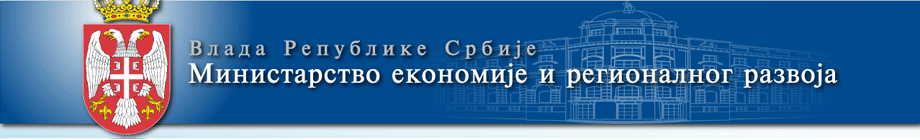 Запошљавање рањивих група на тржишту рада у Србији


Љиљана Џувер
Помоћник министра





Београд, 29. март 2011.
Садржај
Општи индикатори тржишта рада у Србији
Дефиниција рањивости на тржишту рада
Рањиве групе на тржишту рада у Србији
Стање и положај рањивих група на тржишту рада у Србији
Мере активне политике запошљавања намењене рањивим групама
Планиране активности у наредном периоду
Индикатори тржишта рада у Србији
Извор: АРС, Републички завод за статистику
Рањиве групе на тржишту рада
Рањивим сматрамо групе становништва радног узраста чији су кључни показатељи положаја на тржишту рада (стопа активности, стопа запослености, стопа незапослености, удео рањиве запослености) битно неповољнији од одговарајућих просечних величина за укупно становништво радног узраста.
Теже запошљиво незапослено лице
Теже запошљив незапослени јесте незапослени који због здравственог стања, недовољног или неодговарајућег образовања, социодемографских карактеристика, регионалне или професионалне неусклађености понуде и тражње на тржишту рада, или других објективних околности теже налази запослење.
Рањиве групе на тржишту рада у Србији
Жене
Млади (15–24, 25-29 година старости)
Старија лица (50–64 године)
Роми
Особе са инвалидитетом
Неквалификоване особе
Избеглице и интерно расељена лица
Рурално становништво
...
Показатељи тржишта рада по полу
Извор: АРС, Републички завод за статистику
Показатељи тржишта рада за младе 15-24 година
Извор: АРС, Републички завод за статистику
Показатељи тржишта рада за старије (55-64)
Извор: АРС, Републички завод за статистику
Образовна структура укупног становништва и Рома
Извор: Анкета о животном стандарду, 2007
Показатељи тржишта рада особа са инвалидитетом
Извор: Анкета о животном стандарду, 2007
Укљученост рањивих група у мере активне политике запошљавања у 2010. години
Извор: Национална служба за запошљавње
Програми за младе
* Засновали радни однос у својству приправника.
Извор: Национална служба за запошљавање
Фонд за запошљавање младих 
	
Млади без квалификација или са ниским квалификацијама уз финансијску подршку Фонда укључују се у обуке, пробни рад и подржавају субвенцијама за запошљавање - 2.331 младих је користило средства Фонда у 2009 и 2010

Више извора финансирања Фонда: YEM Пројеакт, Промоција запошљавања младих, Фонд за отворено друштво и Влада Србије

У 2010. години 1.316 лица је укључено у програме Фонда:
Млади у мерама АПЗ
Са евиденције НСЗ у 2010. години запослено је 59.090 младих.

Доприноси обавезног социјалног осигурања (члан 45а Закона о доприносима за обавезно социјално осигурање):
1.732 лица из категорије млађих од 30 година,


Акциони план за спровођење политике запошљавања младих 2009-2011
15
Роми у мерама АПЗ
Радна група за подстицање запошљавања Рома

Унапређена је база података о незапосленим лицима ромске националности.Укупно  24.152 лица ромске националности је користило  неку од мера (услуга) АПЗ.

Посебни Јавни позиви намењен лицима ромске националности, субвенције за самозапошљавање у једнократном износу и  субвенције за отварање нових радних места за запошљавање незапослених лица ромске националности у 2010 и 2011год.

Јавни радови - 21 пријава за реализацију јавних радова за ромску популацију, запослено 510 лица ромске националности.

Занимање сакупљач секундарних сировина евидентирано у систему класификацие занимања
16
Роми у мерама АПЗ
Извор: Национална служба за запошљавање
Особе са инвалидитетом у мерама АПЗ
Обавеза запопшљавања ОСИ -5.500 запослено од почетка примене Закона

Буџетски фонд за професионалну рехабилитацију и подстицање запошљавања особа са инвалидитетом у 2011. години – посебна подршка запошљавању и професионалној рехабилитацији ОСИ

Поступак процене радне способности за ОСИ (4.071 лица прошло поступак процене)

Центар за професионалну рехабилитацију и запошљавање ОСИ у НСЗ

Посебни јавни позиви за подршку запошљавању ОСИ:
субвенције послодавцима за отварање нових радних места, субвенција за самозапошљавање незапосленим особама са инвалидитетом,организовање и спровођење јавних радова на којима се ангажују особе са инвалидитетом, рефундацију зараде лица ангажованих на пружању стручне подршке особи са инвалидитетом на радном месту,  обуке за особе са инвалидитетом за потребе послодавца, рефундацију примерених тошкова  прилагођавања радног места за запошљавање особа са инвалидитетом, реализацију стручне праксе и подношење захтева за доделу субвенције зараде за запошљавање особа са инвалидитетом без радног искуства.
18
Јавни радови
Извор: Национална служба за запошљавање
Планиране активности у наредном периоду
Национала стратегија запошљавања за период 2011-2020. године
Општи циљ: Ефикасан, стабилан и одржив тренд раста запослености, и политика запошљавања, као и институције тржишта рада потпуно усклађене са тековинама ЕУ.
Посебан циљ: Развој институционалних капацитета и експанзија програма активне политике запошљавања
Повећање финансијских средстава за активне мере политике запошљавања које ће се усмеравати на посебно угрожене категорије становништва (особе са инвалидитетом; Роме; избеглице и интерно расељена лица; рурално становништво; дугорочно незапослене; жене; младе; старија лица; самохране родитеље; жртве породичног насиља;  жртве трговине људима; кориснике материјалног обезбеђења).
Најмање 80% скупљих активних програма и мера (субвенције и обуке) у првој половини деценије биће усмерено према најрањивијим групама на тржишту рада, а у другој половини деценије и 90%. 
ИПА IV Развој људских ресурса – приоритети дефинисани у Оперативном програму су и “ повећање утицаја мера АПЗ на теже запошљива лица “ као и “подршка социјалном укључивању кроз активацију”
ХВАЛА НА ПАЖЊИ !
Министарство економије и регионалног развоја – Сектор за запошљавање
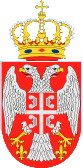 Булевар Краља Александра 15
11 000 Београд
Тел: 011/285-50-77
www.merr.gov.rs